第1章 走进实验室

第1节 走进实验室
1.观察物理现象，初步了解、掌握观察的科学方法；观察常  
   用实验仪器，认识测量工具对科学探究的重要性。
2.通过观察与操作，让学生了解各类测量工具的用途，掌握
   科学探究的主要环节。
3.培养学生学习物理的兴趣，培养学生对物理科学的求知欲
   望；让学生认识到物理与生活的密切联系，乐于探索自然
   现象和规律。
伽利略的单摆实验
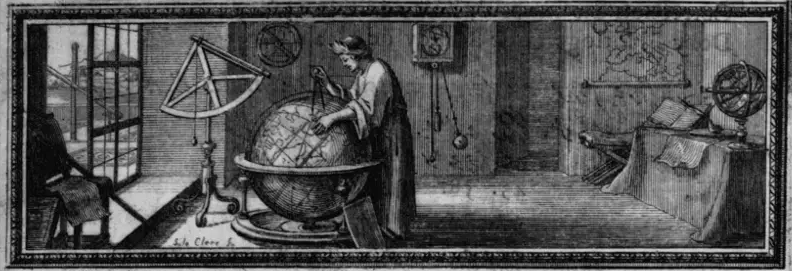 思考：
1.太阳光经过三棱镜后为什么会变成彩色光带？
2.我们听到的说话声经历了哪几个环节？
3.如何知道电网中是否停电了？
阅读教材第6页图1-1-2，说一说这些奇妙现象产生的原因是什么？
一切奇妙的现象,都是有原因的,科学探究就是要找出其中的原因及规律。
观察是科学发现的重要环节。
科学探究的基地就是实验室。
教师演示：利用磁感线演示器展示磁体放入前后
          小磁针的排列情况。
提问：从实验中你观察到了什么？要不要再做几
      次实验？为什么要多做几次实验呢？
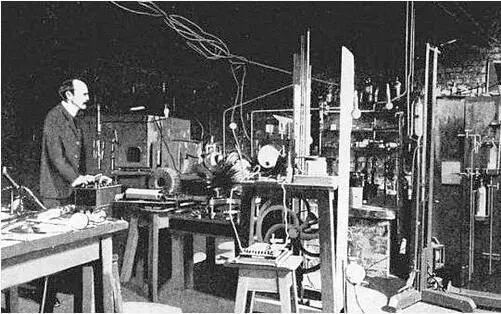 卡文迪什实验室，是近代科学史上第一个专业化的科学实验室，截至2023年底，从这里走出了30位诺贝尔奖的科学家。
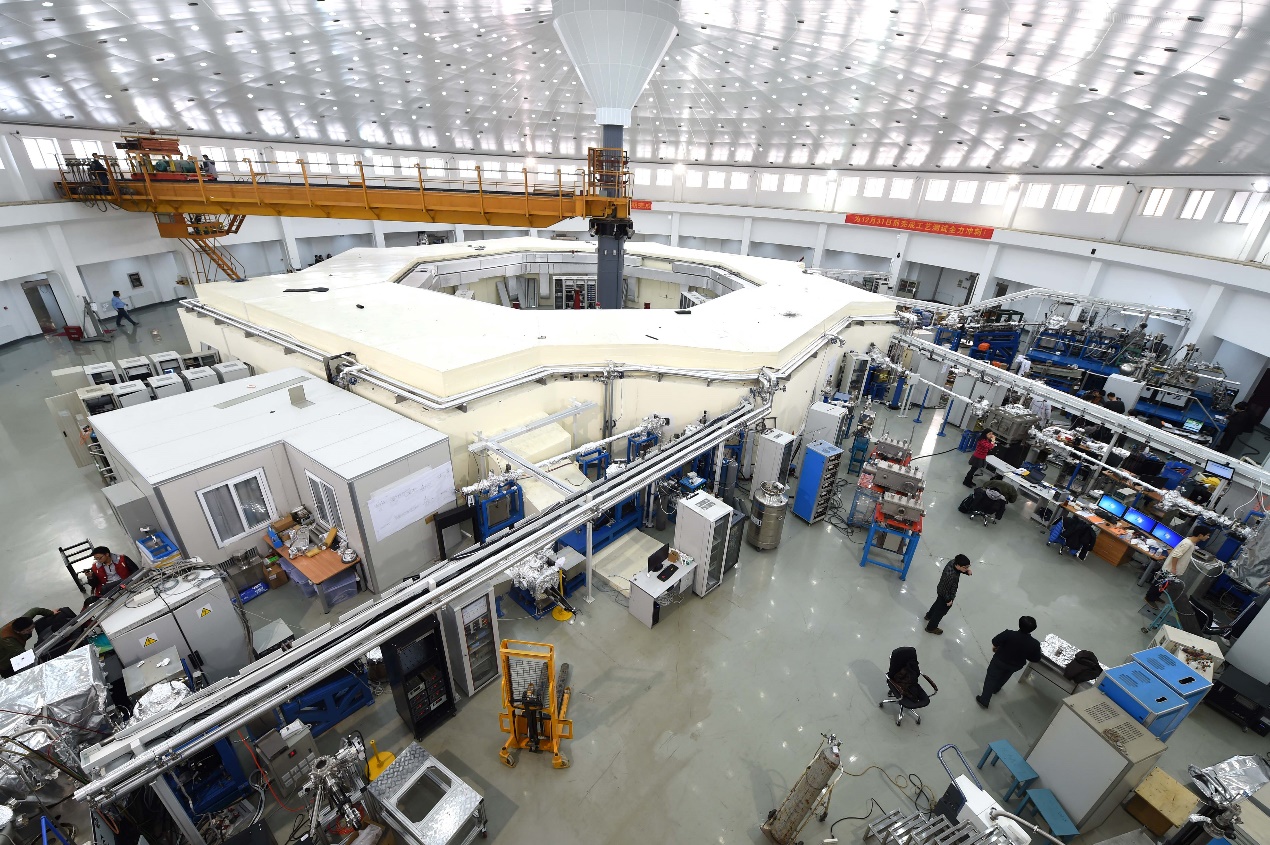 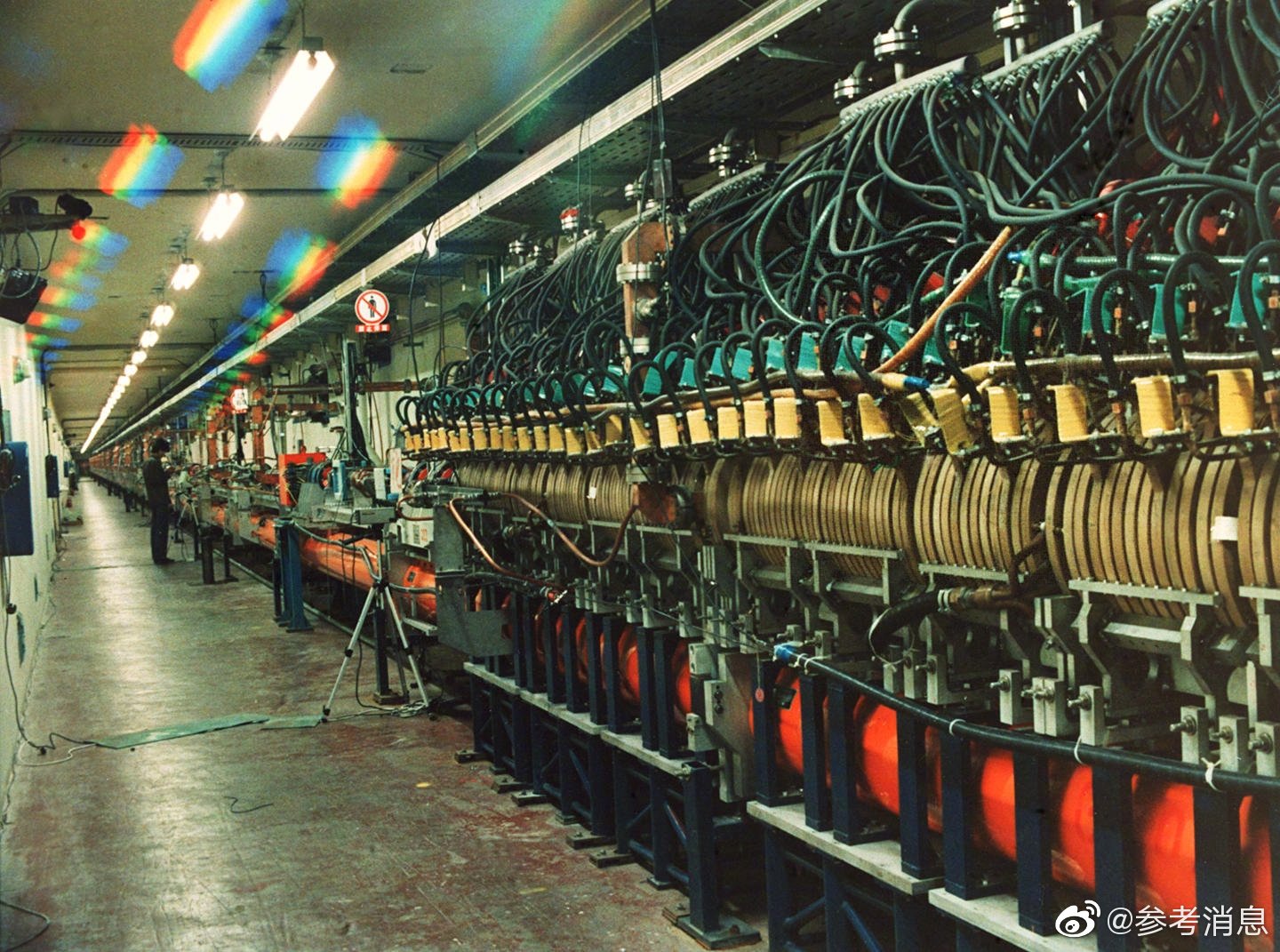 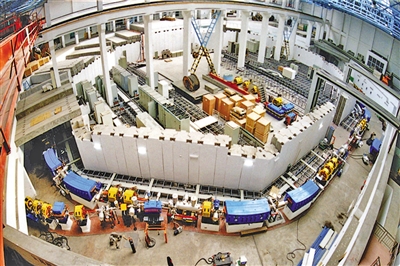 北京正负电子对撞机国家实验室
兰州重离子加速器
国家实验室
国家同步辐射
实验室
2022年底全面建成的中国空间站是具有独特优势的国家太空实验室。目前，国家太空实验室已正式运行。
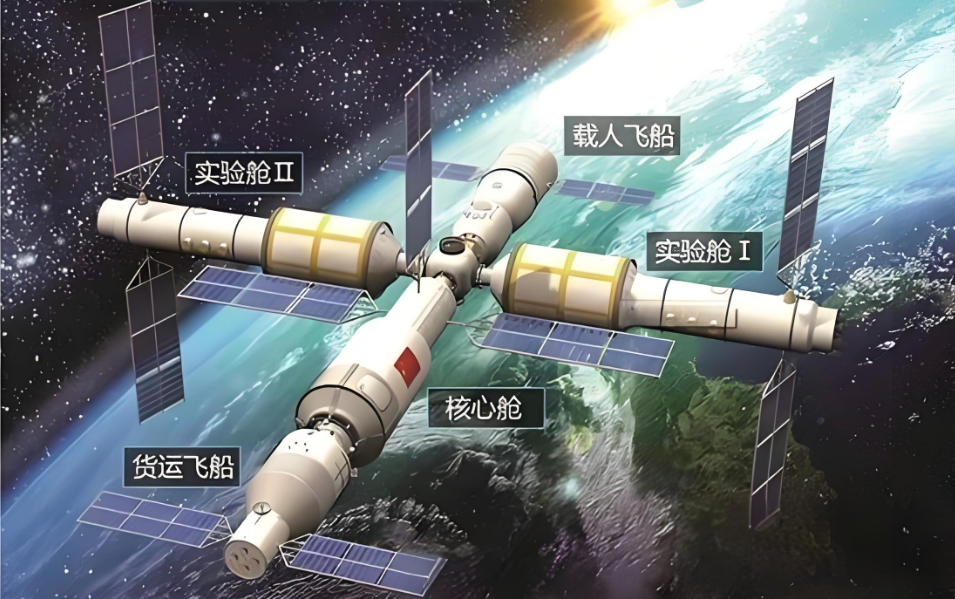 认识测量仪器:
刻度尺、天平、秒表、温度计、弹簧测力计、量筒、电流表、电压表…
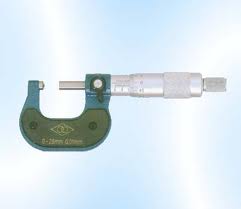 1.长度测量仪器
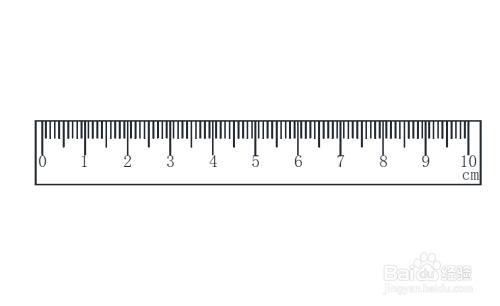 千分尺
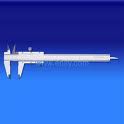 刻度尺
游标卡尺
2.质量测量仪器
3.时间测量仪器
4.力的测量仪器
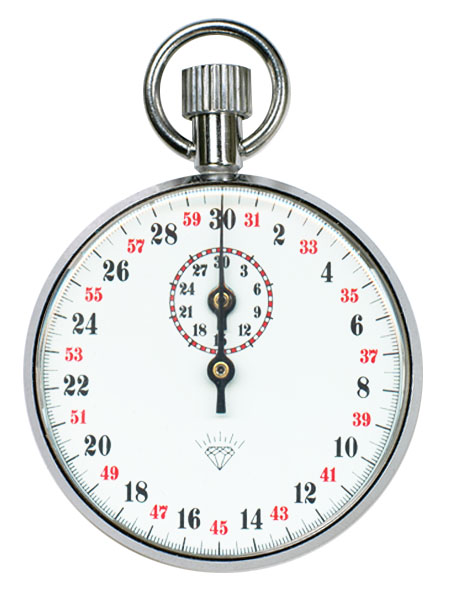 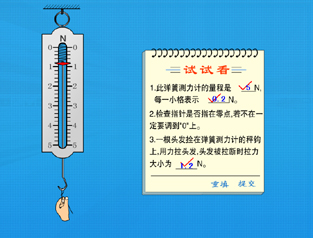 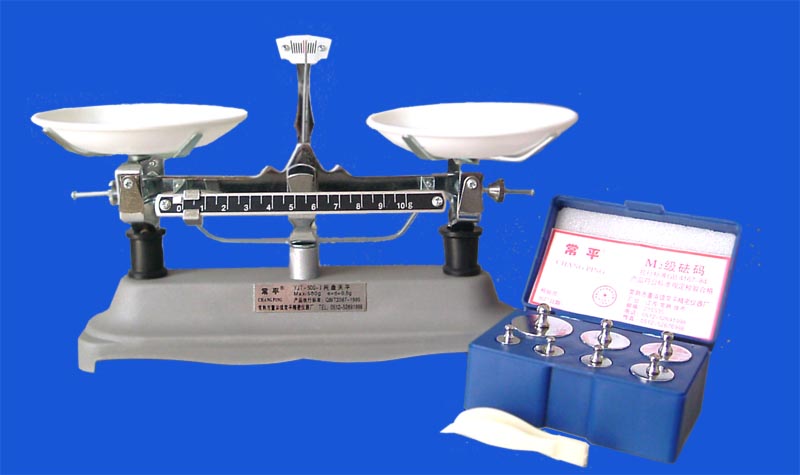 托盘天平和砝码
秒表
弹簧测力计
5.体积测量仪器
6.电的测量仪器
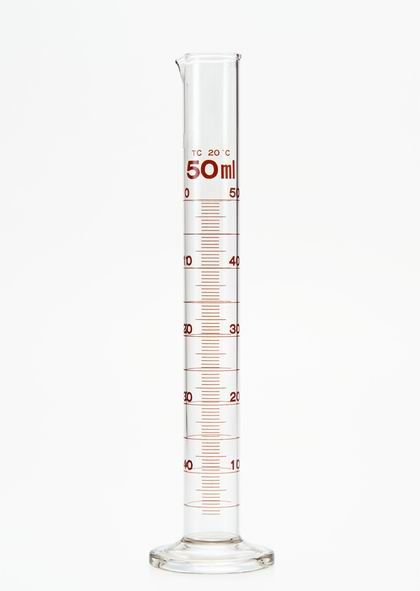 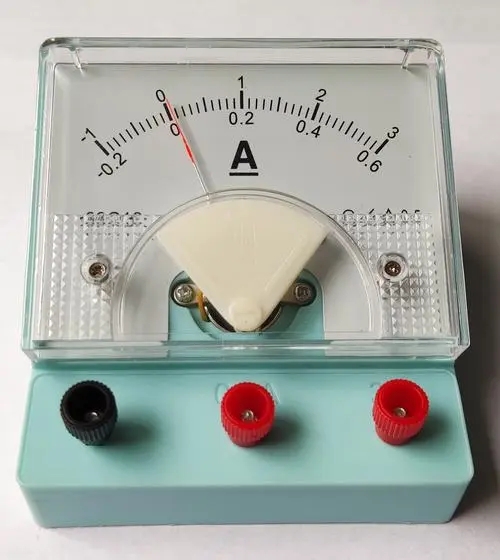 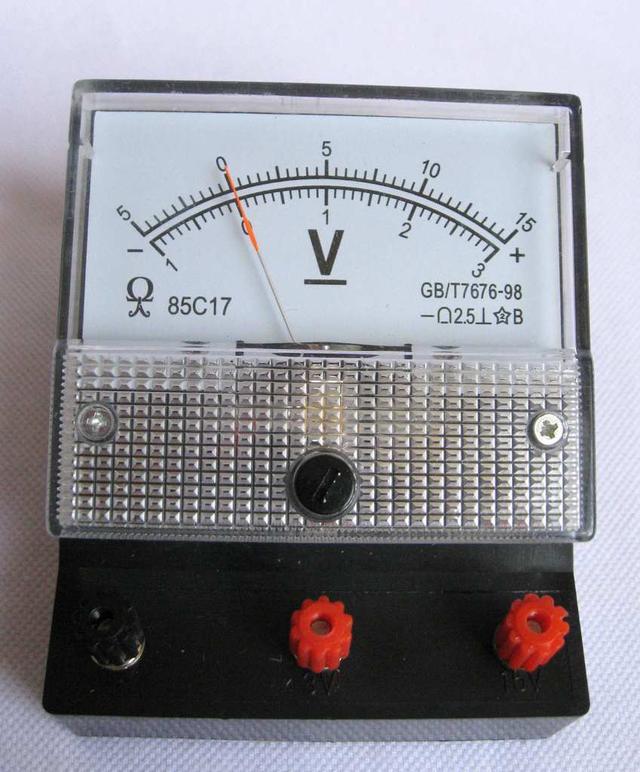 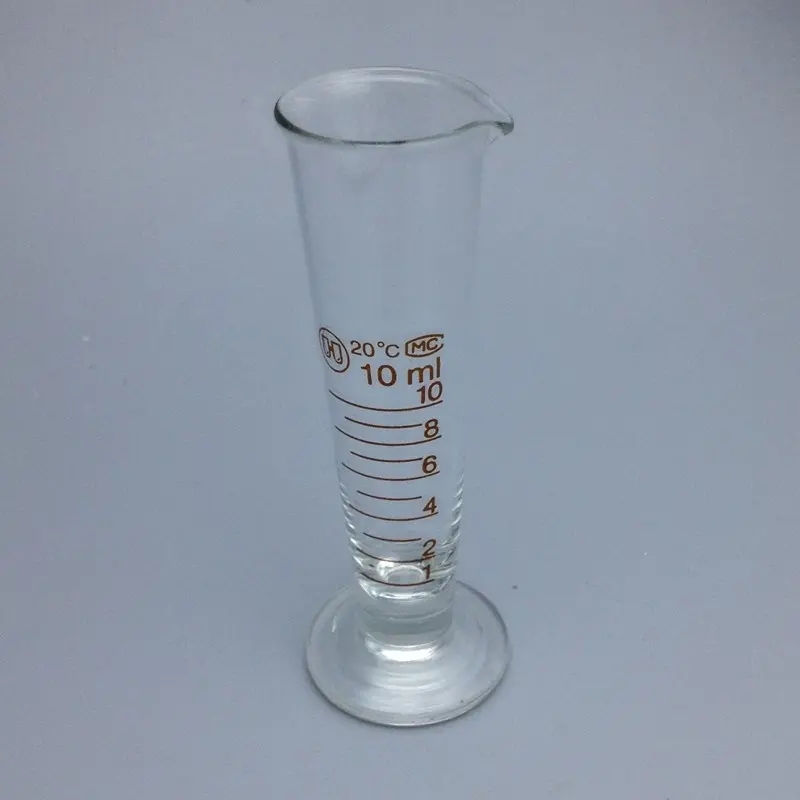 量筒
量杯
电流表
电压表
同学们，认识了那么多的测量仪器，是不是所有的测量都可以用它们来完成了呢？其实，我们没有认识的测量仪器远比这些要多很多，以后我们会慢慢认识的。不过我们要明白：测量同一物理量的仪器，可能有不同的规格、不同的精度和不同的使用方法，应根据实验的需要进行合理选择。
1.认识日常生活中的一些现象，并考虑它们与物理学的关系。
2.实验室中长度的测量工具有＿＿＿＿、＿＿＿＿、＿＿＿＿＿，质量的测量工具有＿＿＿＿＿，温度的测量工具有＿＿＿＿，力的测量工具有＿＿＿＿＿＿，电的测量工具有＿＿＿＿、＿＿＿＿。
游标
卡尺
千分尺
刻度尺
托盘天平
温度计
弹簧测力计
电流表
电压表
设计实验、
制订方案
3.科学探究的六个重要步骤有＿＿＿＿＿、＿＿＿＿＿＿、＿＿＿＿＿＿＿＿＿＿＿、＿＿＿＿＿＿＿＿＿＿＿、＿＿＿＿＿＿＿＿＿＿＿、＿＿＿＿＿＿＿＿＿。
提出问题
猜想与假设
进行实验、收集证据
得出结论、做出解释
交流、评估和反思
伽利略探究摆的等时性原理
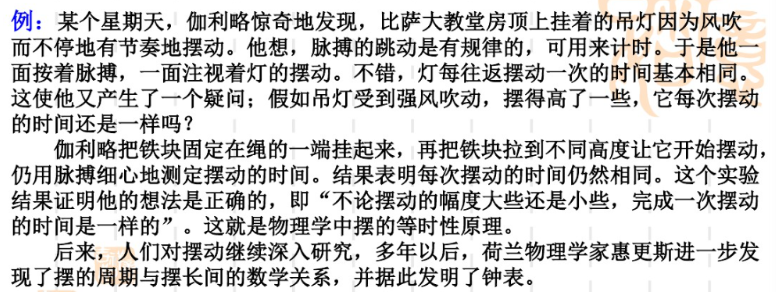 请同学们讨论：
1.伽利略通过观察，发现了什么值得注意的现象？
2.伽利略怎样提出的问题？并做出什么样的猜想？
3.伽利略怎样证实了自己的猜想？
4.科学家对摆动规律的探究经历了怎样的过程？
提出问题
猜想与假设
进行实验、收集证据
设计实验、制订方案
得出结论、做出解释
交流、评估和反思
科学探究的六个重要步骤：
完成课堂8分钟
教材课后练习题+课后练习册